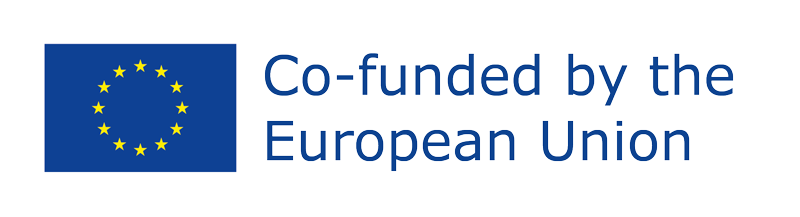 Repositório de Lições MasterclassGlossário sobre termos financeiros e económicos para empreendedorismo
O resultado deste projeto foi financiado com o apoio da Comissão Europeia. Esta comunicação reflete apenas as opiniões do autor, e a Comissão não pode ser responsabilizada por qualquer uso que possa ser feito das informações nela contidas. Número de submissão::2021-1-ES02-KA220-YOU-000028609
Summary
Introdução
Características do glossário
Relevância e usos do glossário
Dicas de como utilizar o glossário
Conclusões
Modelo editável
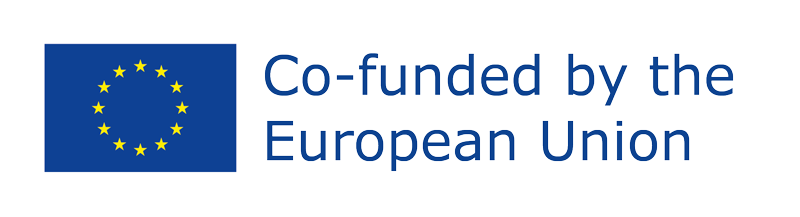 Introdução
Um glossário permite apresentar os conceitos-chave e esclarecer o vocabulário técnico relacionado a um assunto. Uma vez organizada toda a terminologia a ser abordada, é importante definir cada termo com definições claras e concisas, levando em consideração o tipo de leitor a que se dirige.

Examplo:  The Ultimate Glossary of Business Terms for Entrepreneurs
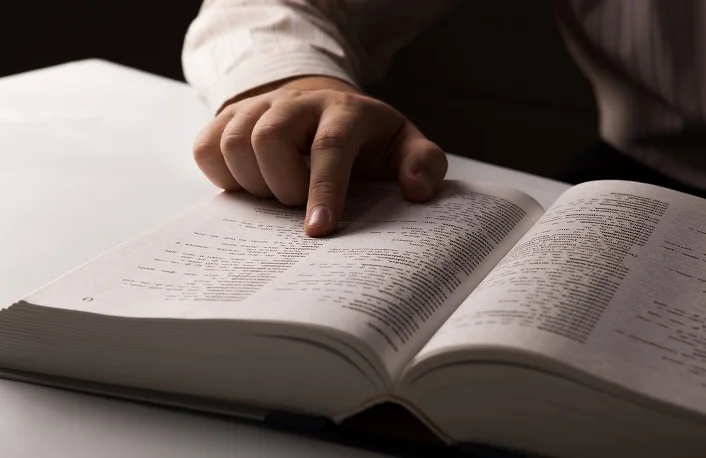 Características de um glossário
Existe um glossário simples com apenas categorias e termos. Ao criar um glossário para o seu negócio, leve em consideração as seguintes questões:
Quais categorias e termos são importantes?
Você precisa incluir subcategorias?
Defina a que (sub)categorias cada termo pertence.
Quais propriedades e rótulos usar para organizar o glossário.
Procure informações que complementem o glossário para explicar o significado do termo com mais profundidade. Certifique-se de consultar a fonte no formato APA.
Relevância e usos de um glossário
Um glossário sobre empreendedorismo é um dicionário confiável dos termos usados em todo um negócio. Os termos são claros para todos, evitando desalinhamento sobre as definições. Um dos principais benefícios de um glossário de negócios bem projetado é o aumento da confiança nas informações corporativas.
Dicas de como fazer um bom glossário
Mantenha sua audiência em mente. Certifique-se de que o leitor compreende a explicação das terminologias.
Use uma linguagem clara.
Não use o termo na definição.
Inclua sinônimos, antónimos e exemplos.
modelo editável
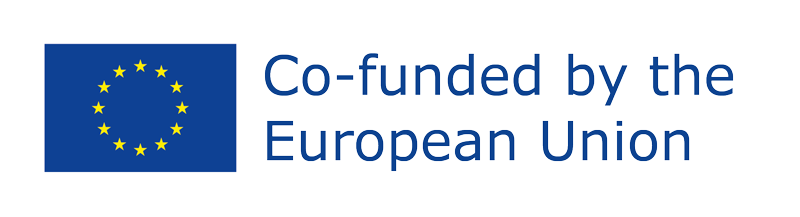 A - D
E - K
L - O
P - S
T - Z
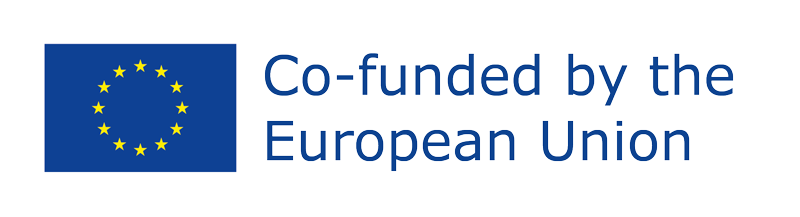 Bibliografia:
CFI Team (2022). Agency Costs: the cost shareholders bear for having managers run the business Available at Corporate Finance Institute: https://corporatefinanceinstitute.com/resources/equities/agency-costs/ 
Unknown (2021). Planning, designing, and deploying a business glossary. Available at IBM: https://www.ibm.com/docs/en/iis/9.1?topic=glossary-planning-designing-deploying-business
Young, H.(2022). The Ultimate Glossary of Business Terms for Entrepreneurs. Available at Startups.co: https://startups.co.uk/setting-up/glossary-of-small-business-terms/